LIVE CHROMA KEY VIDEO TESTING
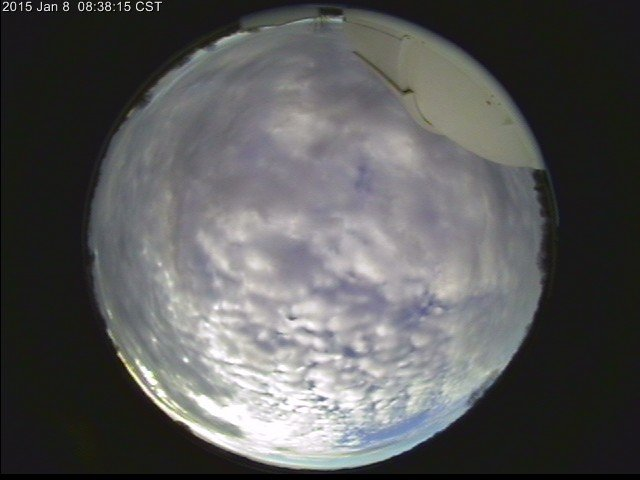 DOUGLAS OBSERVATORY – WARRENSBURG, MO
LIVE
ALMANAC
HIGH
LOW
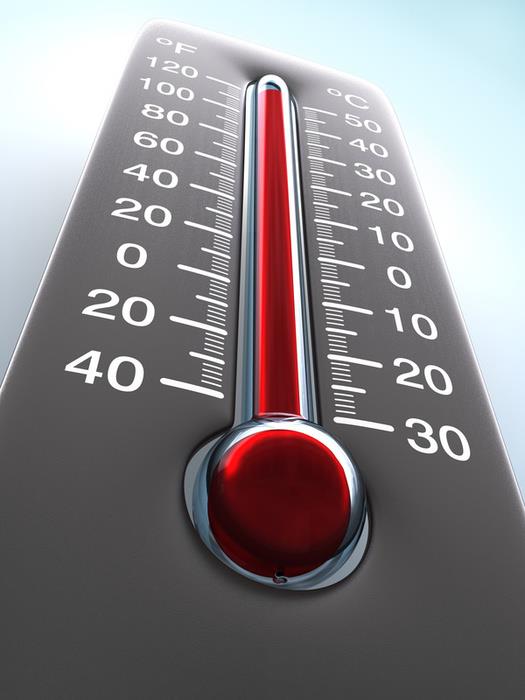 -3
18
YESTERDAY
20
38
NORMAL
71
-10
RECORD
2003
1979
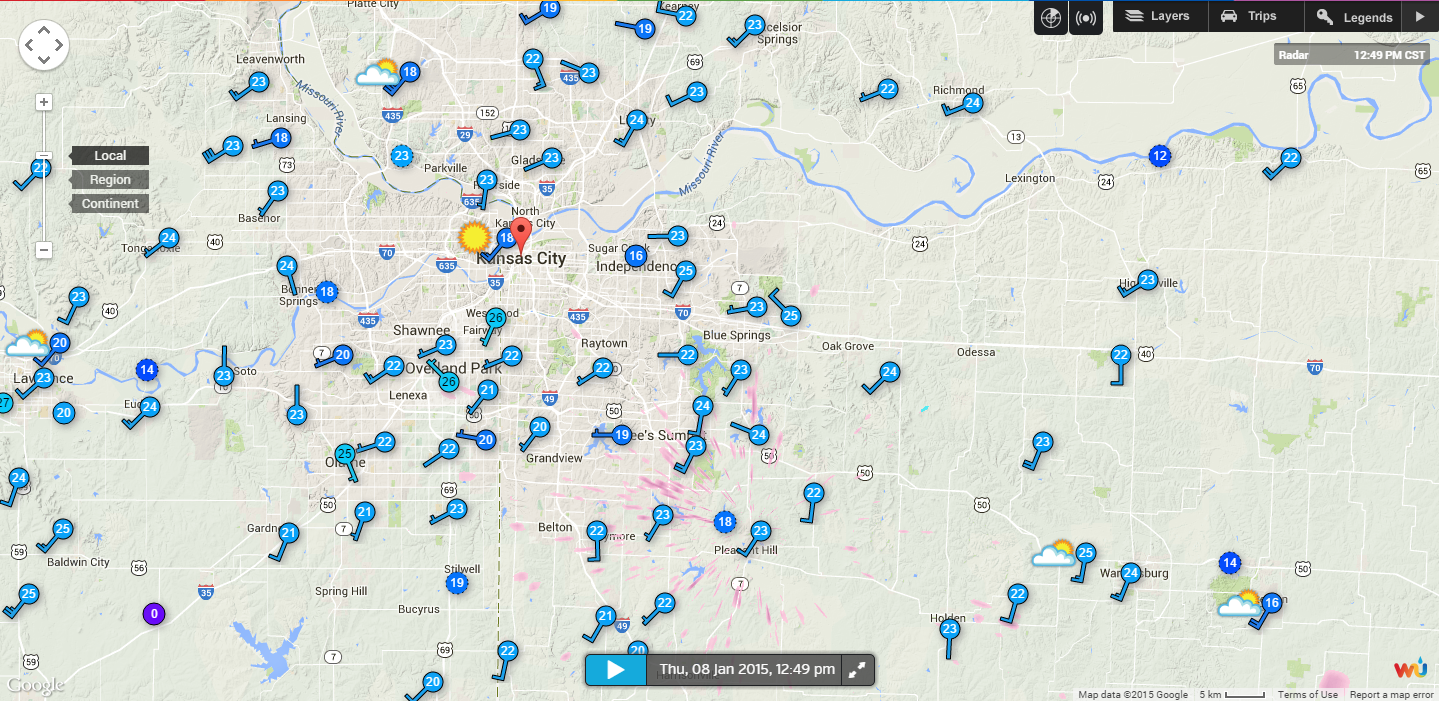 CURRENT CONDITIONS
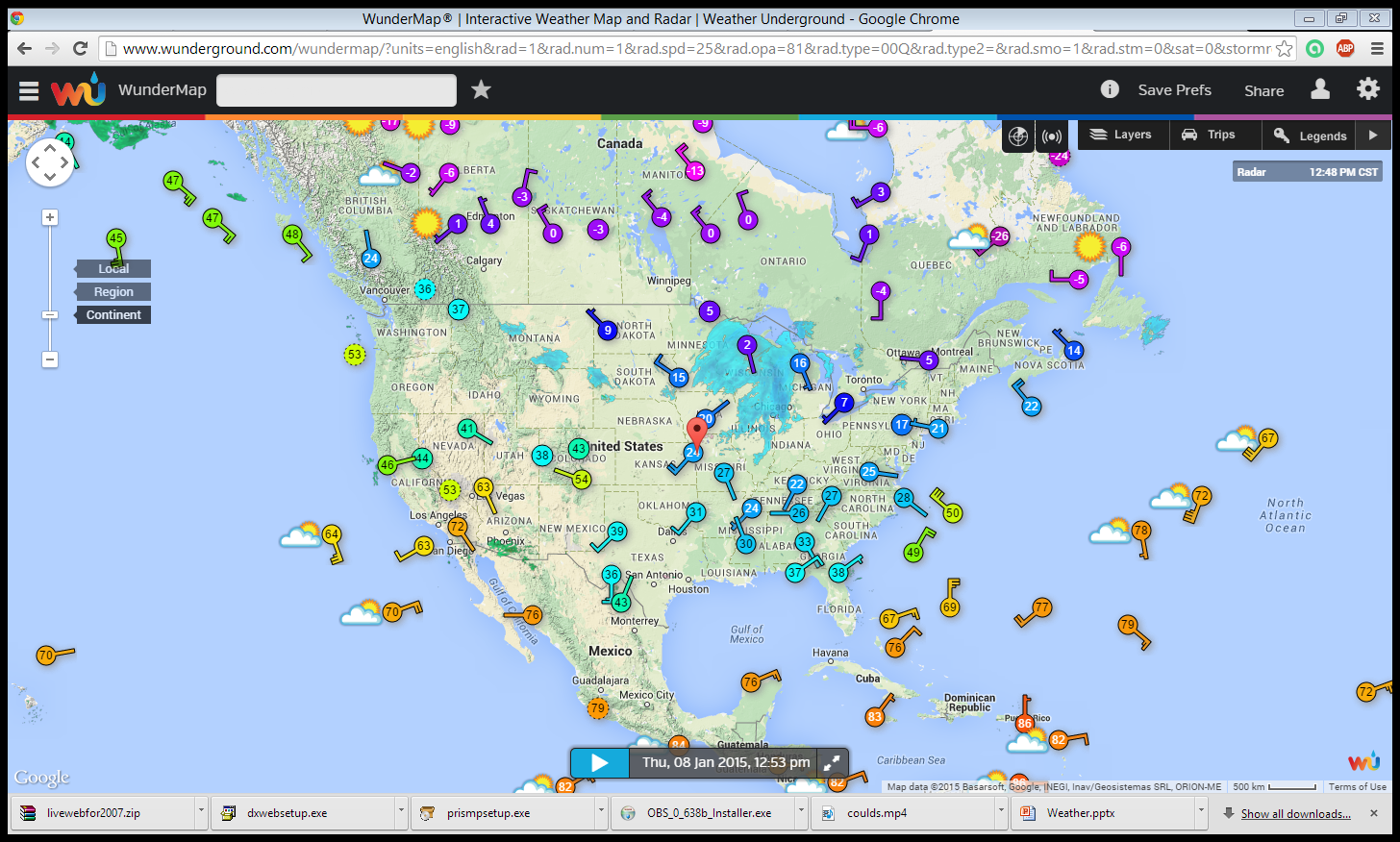 CURRENT CONDITIONS
THURSDAY PLANNER
NOON
4 PM
8 PM
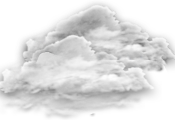 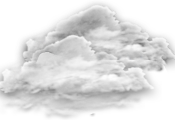 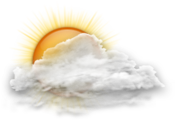 19
28
26
7-DAY FORECAST
THU
FRI
SAT
SUN
MON
TUE
WED
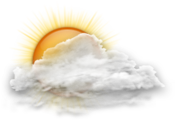 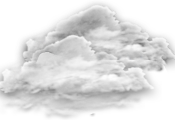 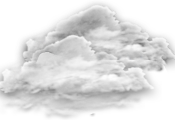 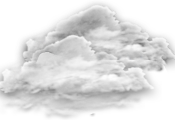 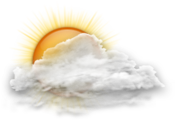 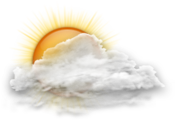 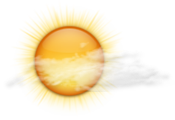 30%
25
28
15
34
33
31
29
-2
7
2
22
25
20
15
NEWS
∞
CHANNEL
12:00
105°
12:00
105°
TONIGHT AT 9PM
MORE INFO HERE
BREAKING NEWS
A MASSIVE FIRE BROKE OUT
LIVE FROM THE LOCAL MARKET
BREAKING NEWS
A MASSIVE FIRE BROKE OUT
COMING UP
A MASSIVE FIRE BROKE OUT
LIVE
BREAKING NEWS
EARLIER TODAY
SPORTS
REPORT
WEATHER
UPDATE
BREAKING
NEWS
∞
NEWS CHANNEL
∞
NEWS AT 5:00
∞
NEWS AT 6:00